Adventní sbírka 
 Srdcem pro kočky a pejsky

		Milí čtyřnožci, 
		jmenuji se Čestmírek a spolu se 			svými kočičími a psími kamarády			žiji v útulku. Nemáme se špatně,			ale moc by nám pomohlo, kdybyste			nám mohli přinést něco na zub  (granule, konzervy, kapsičky). Chybí nám také pelíšky, stelivo nebo staré deky. Dostat pár hraček by bylo moc prima. 

Vše můžete zanést dne 10.12.  
do  vaší mateřské školky a uložit pod		 vánoční stromeček	.
Jako poděkování dostanete hezký dáreček.
	
	Pokud byste se chtěli o nás dozvědět něco 		  více, podívejte se prosím sem :
	                   www.kocky-utulek.cz	
	      s láskou a velkým díky		
	        chlupaté pac						                	     Čestmírek
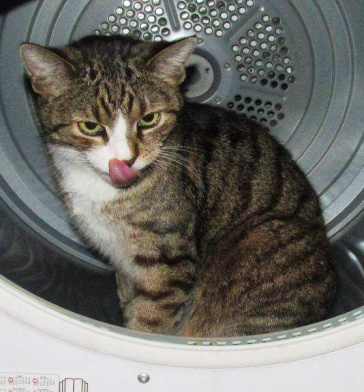 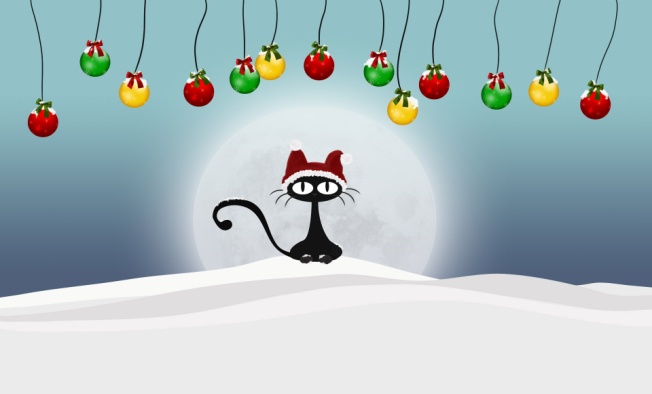 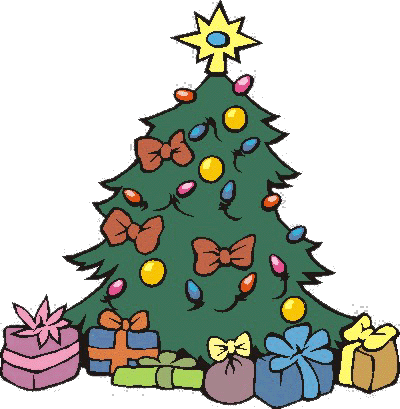